المملكة المغربيةRoyaume du Maroc
PLAN D’ACTION POUR LA MEDITERRANÉE
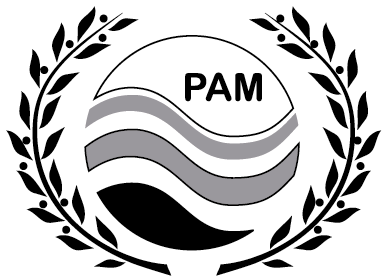 PROGRAMME DES NATIONS UNIES POUR L’ENVIRONNEMENT
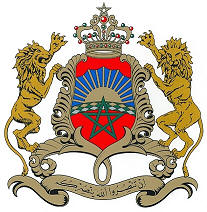 Ministère Délégué Chargé de l’Environnement
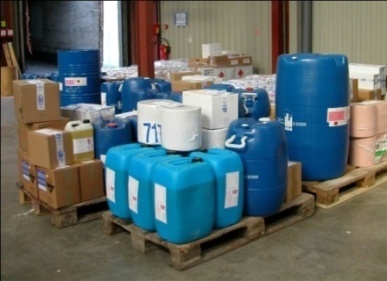 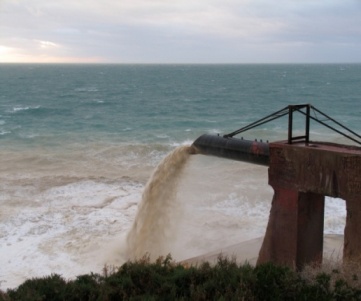 Mise en place d’un Registre des Rejets 
et Transfert de  Matière Polluantes
‘’ Expérience Marocaine ‘’
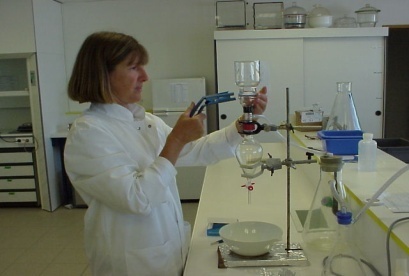 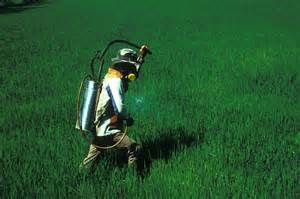 RRTP Outil Novateur pour une industrie verte 

Madrid 24-25  Novembre 2015





Point de contact RRTP
halim_zora@yahoo.fr
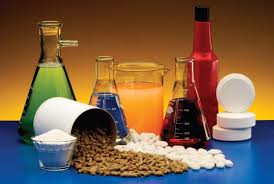 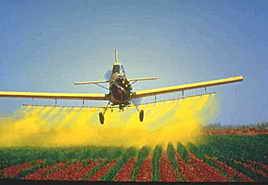 Mme Amina Halim
Chef de Service 
Environnement et Santé
1
SOMMAIRE
Contexte et cadrage du PRTR
Mise en œuvre du RRTP
Approche méthodologique
 Critères de choix des Unités industrielles
 Déroulement de l’activité du RRTP
 Déroulement des visites  et Réalisation des enquêtes
 Liste des produits chimiques
Base de données RRTP
RRTP : Quels Enjeux
Difficultés rencontrées
Recommandations générales et perspectives   d’avenir.
2
Contexte et cadrage du PRTR
Consistance
Réalisation d’un Registre des Rejets et Transfert de Polluants (RRTP) émis par les unités industrielles, au niveau d’une zone pilote de la région du nord, dans le cadre du Programme d’Action pour la Méditerranée (Programme MED POL), pour l’année 2013.
Justificatif
Combler les lacunes de la première phase réalisée en 2008  et étaler ce reporting à d’autres villes de la côte méditerranéenne marocaines notamment la ville de Nador afin d’asseoir un outil de suivi des rejets et  d’aide à la prise de décision.
Objectif  Général
Adoption d’un système pilote d’auto-contrôle et de reporting des polluants industriels.
Analyse du contexte institutionnel et réglementaire national pour la mise en place  d’un RRTP.
Sensibilisation et information sur le rôle du RRTP dans la maîtrise et la réduction des pollutions.
Formation sur les modalités de calcul des émissions et de transfert des matières polluantes.
3
[Speaker Notes: Le RRTP constitue un important outil de responsabilisation des entreprises, de lutte contre la pollution et de promotion du développement durable. Il s’inscrit dans la continuité de la Convention de 1998 sur l’accès à l’information, la participation du public au processus décisionnel et l’accès à la justice en matière d’environnement (Convention d’Aarhus).]
Déroulement de l’activité du RRTP8 Etapes
SUR LE PLAN PROCÉDURAL
Sur le plan technique
Constitution du comité de pilotage
Formation et sensibilisation
Critères de choix des unités
 industrielles
Diagnostic des procédés
Renseignement formulaire MEDPOL
Choix de la méthode  d’estimation
Application Web RRTP
Présentation des résultats
4
[Speaker Notes: Le RRTP sera établi en suivant les directives contenues dans les publication des document du MED POL ;
Inventaires des Unités Industriels et choix des UI pour l’expertise ;
Une liste des polluants sera développé en fonction des activités exercée par les entreprises sélectionner;
La périodicité de collecte des informations sera établie en fonction de leurs disponibilités et de leur fréquence de production;
Un accompagnement des unités industrielles à la mise en en œuvre (renseignement des canevas, utilisation de l’application)
Les résultats seront consigner dans un rapport d’expertise
Pour terminer, un atelier de clôture sera réalisé. Les résultats de l’étude seront présentés par le consultant.]
1/8Mise en place du réseau de coordination des activités pour la mise en œuvre du RRTP
Objectifs
– Identification des acteurs concernées au niveau régional par le RRTP ;
– Deux réunions de coordinations au niveau régional et local ;
– Mise en place du réseau de coordination des activités pour la mise en 
   œuvre du RRTP ;
– Identifications des sources d’information ;
– Collecte et préparation des données :
• Liste des unités industrielles
• Liste des secteurs d’activités
• Listes des produits chimiques








                                        Réunion de coordination- Tanger
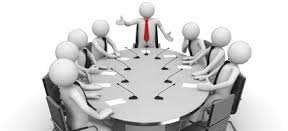 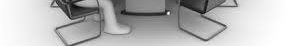 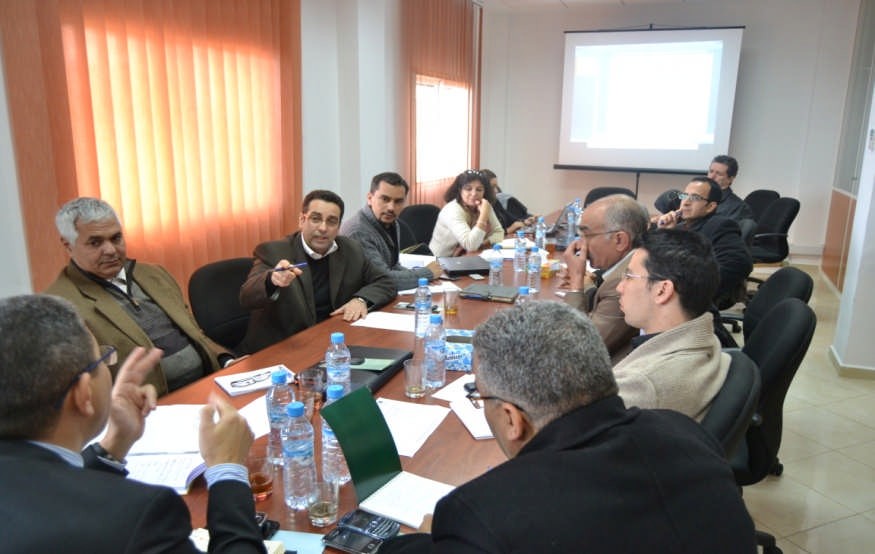 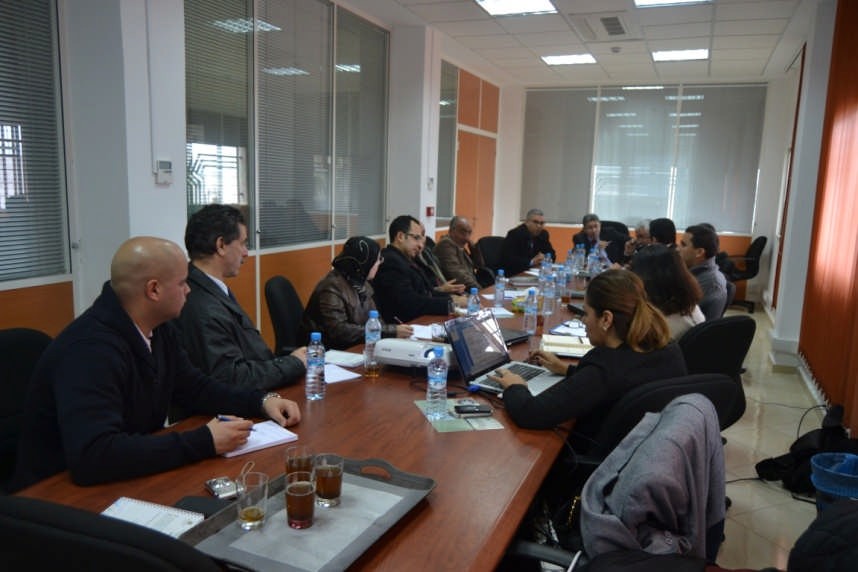 Etape 1 : Mise en place du réseau de coordination des activités pour la mise en oeoeuvre 
               du RRTP
Objectifs
– Identification des acteurs concernées au niveau régional par le RRTP ;
– Deux réunions de coordinations au niveau régional et local ;
– Mise en place du réseau de coordination des activités pour la mise en oeuvre
du RRTP ;
– Identifications des sources d’information ;
– Collecte et préparation des données :                            
• Liste des unités industrielles
• Liste des secteurs d’activités
• Listes des produits chimiques
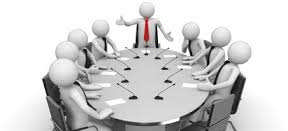 5
2/8 Atelier National
Objectifs:
– Promouvoir la mise en place du Registre des Rejets et des Transferts de Polluants
– Présenter du contexte et de la consistance de l’étude ;
– Présenter la méthodologie et les étapes de la réalisation de l’étude ;
– Concerter sur l’approche pour fédérer les industriels à coopérer dans le cadre du
   RRTP ;
– Obtenir l’accord des unités industrielles à leurs participations au RRTP
– Formation des participants par l’expert international sur la mise en oeuvre du
RRTP et les méthodes d’estimation du RRTP

Etape 3 : Identification des unités industrielles
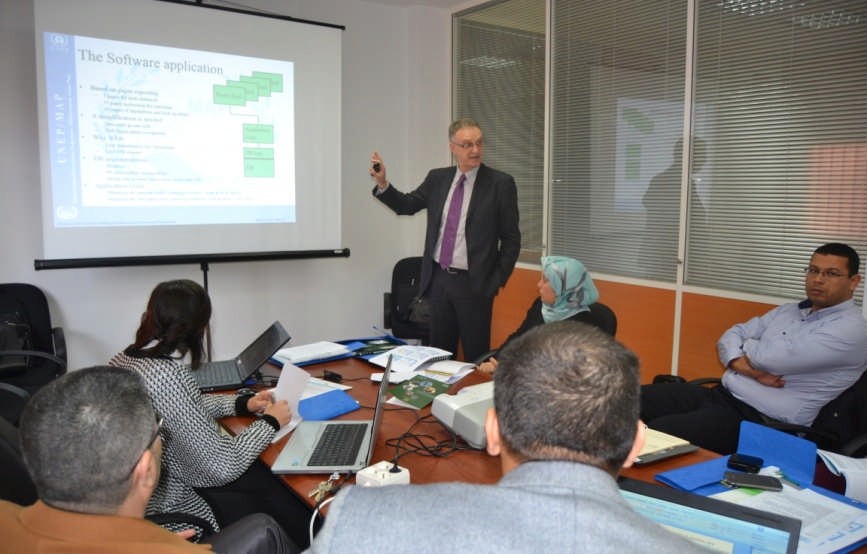 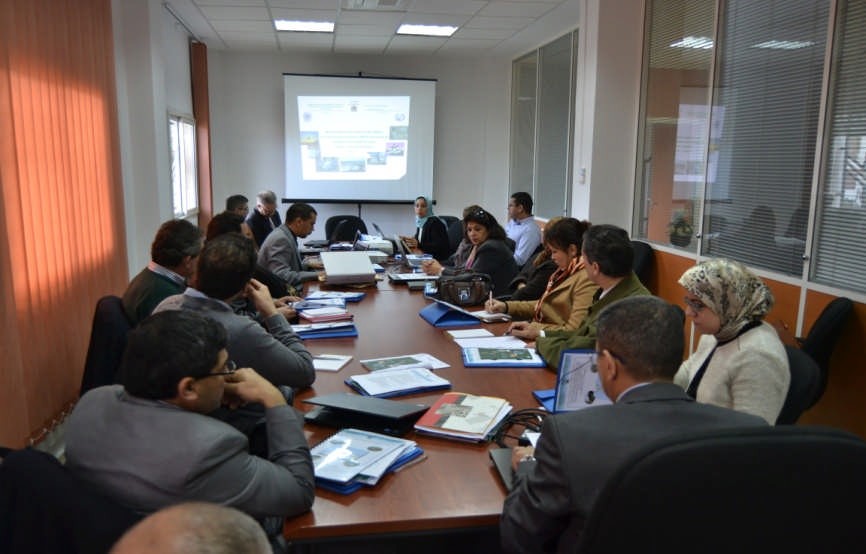 Critères de choix des Unités industrielles
Inventaire exhaustif  des unités industrielles du commerce et de l’industrie;
Unités industrielles ayant participées au programme du FODEP;
Unités industriels ayant participées à l’IETMP de 2008;
La taille de l’unités industrielles ;
Le process, la nature des produits chimiques
Domaine d’activité
 Des critères plus qualitatifs :
      -Des entreprises ouvertes et communicantes
      -Ayant un Système de Management Environnementale
Inventaire exhaustif des unités industrielles du ministère
6
3/8 Identification des unités industrielles

Approche méthodologique










 Diagnostic du procédé de production ;
  Lister et quantifier les produits chimiques utilisés et les émissions vers l’air, l’eau et le sol ;
 Choisir les produits pour lesquels l’entreprise fera un reporting (en utilisant l’imprimé 
  du MEDPOL) ;
 Remplir le formulaire pour les produits identifiés ;
 Assister les entreprises pour la mise en œuvre du RRTP.
Recueil d’une base de donnée de
plus de 200 Entreprises industrielles.
Sélection
Sélection de 20 unités industrielles sur la base des
critères : BDD - Min du commerce et de l’Industrie,
FODEP, IETMP, Certifications, autres projets similaires,..
7
4/8 suite : Réalisation des enquêtes
5 entreprises ont participé à la réalisation du RRTP ;
 Liste des produits chimiques ;
 Estimation des émissions TELLURIQUES selon l’une des méthodes :
  Mesure directe ;
 Coefficient des émissions ;
 Bilan de matière ;
autres méthodes.
 Saisie des données dans le formulaire MEDPOL et la base de données
SONASID
C2M
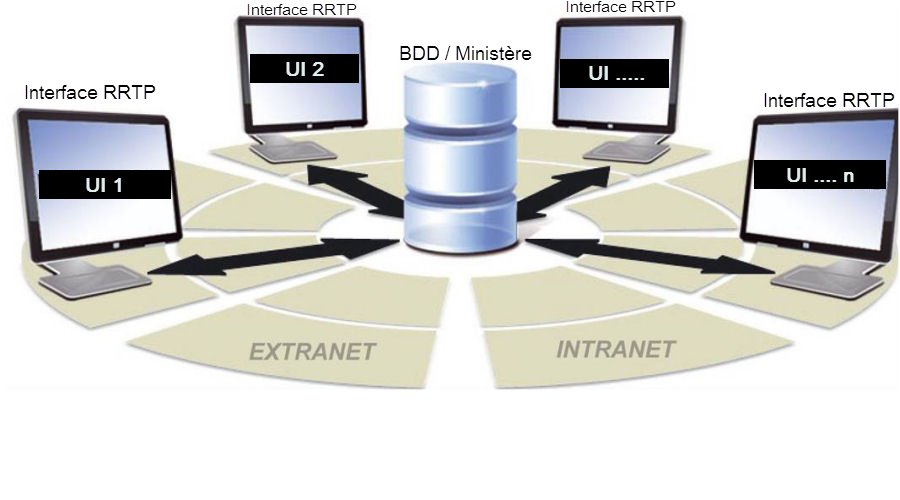 SONASID
Atelas Botteling Compagnie
COELMA
Base de données du RRTP
8
Résultats des visites et Estimation des émissions
Atlas Bottling Company
Emission tellurique (Fevrier 2014)
9
Etape 4 & 5 : Estimation de la pollution
Identification des sources de pollution pour chaque unité industrielle
7/8 Intégration des données au niveau de la base de données RRTP
INSTALLATION DE LA BASE DE DONNÉE
http://41.142.247.190:8081/Default.aspx
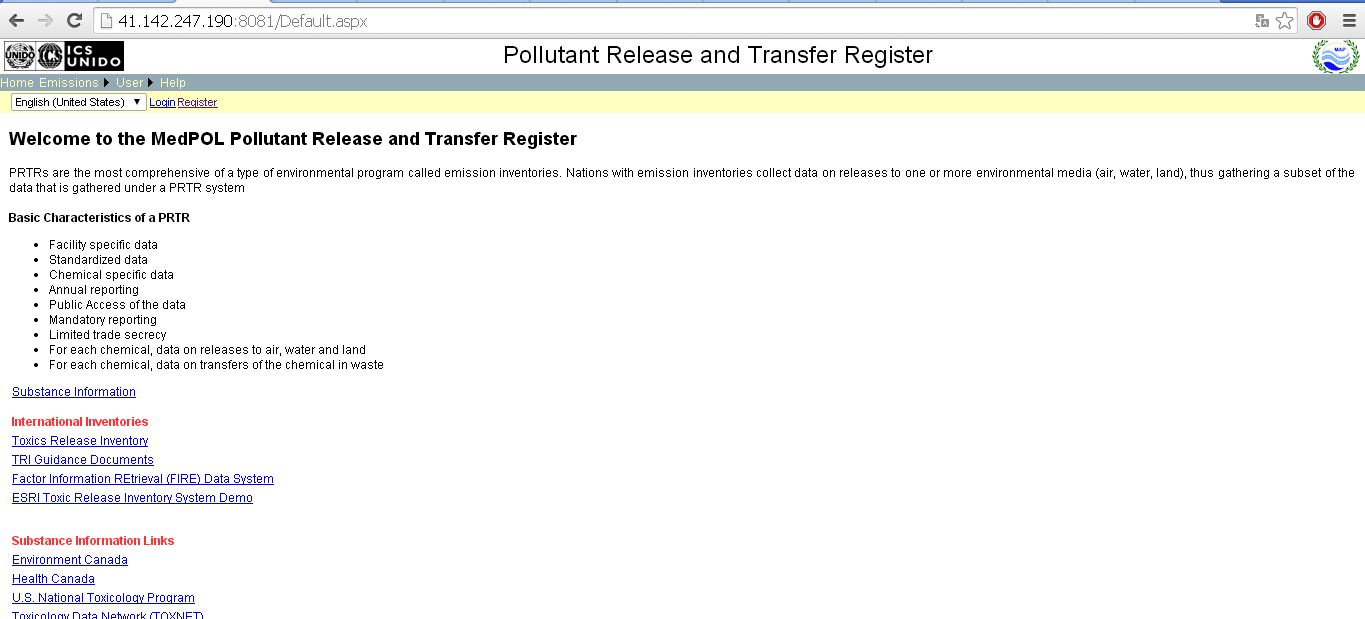 Fréquence des rapports : Annuel
11
8/8 Déffıcultés rencontrées
Cadre légale :
 Appiıcatıon des normes de rejets sectoriel  ;
 Promulgatıon de la loi sur le droit à l’information  ;
 Approche : 
 Volontariste ;
 Pas d’exigence légale ;
 Outils :
 Formulaire MEDPOL long (5 pages) ;
 Conception de base de données peu intuitive ;
  Disponibilité des coefficients d’émissions pour les rejets liquides
Moyen humain à mobiliser : 
 Peu qualifier ;
 Insuffisant ;
 Dispersion de l’information entre plusieurs service
 Nature de donnée sur les produits chimiques
Pertinence et ffiabilité de la donnée ;
 Disponibilité.
 Le temps alloue à la réalisation du RRTP
12
8/8 RRTP : Quels Enjeux
Avantages pour le gouvernement :
Qui émet ou transfère des matières potentiellement dangereuses dans les divers milieux de l’environnement ?
Quels polluants sont émis ou transférés ?
Quelle est la quantité émise ou transférée sur une période de temps déterminée ?
Dans quels milieux ces polluants sont-ils émis ou transférés et quelle est leur répartition quantitative dans l’air, l’eau ou le sol ?
Quelle est la répartition géographique des émissions ou des transferts de polluants ?
Avantages pour l’Industrie :
La mise en place d’un système de suivi tel que le RRTP permettra au industrielles de suivre de près les processus de production pour déterminer et quantifier la nature et les quantités de rejets et par conséquent c’est une opportunité pour revoir les procédés de production et les améliorés tel que :
L’utilisation de produits chimiques alternatifs ;
Amélioration des contrôles des produits chimiques utilisés ;
Amélioration de l’efficacité des équipements et des processus de production et réduction des émissions .
13
8/8 Recommandations
Renforcement des capacités des RH de l’administration concernée et des industriels;
Accompagnement technique pour la mise en œuvre d’une réglementation nationale sur le RRTP :
Evaluation de l’infrastructure nationale pour la mise en place d’un RRTP opérationnel, 
Renforcement des capacités des acteurs concernés dans le domaine des analyses des contaminants, du traitement des données et de la gestion technique des projets.
Développement des opportunités d’échange d’expérience entre les pays participants au Programme d’Action pour la Méditerranée
Adaptation du formulaire du RRTP aux caractéristiques des petites et moyennes entreprise
14
Militons ensemble
pour une entreprise
méditerranéenne
écologique et citoyenne
MERCI
15